স্বাগতম
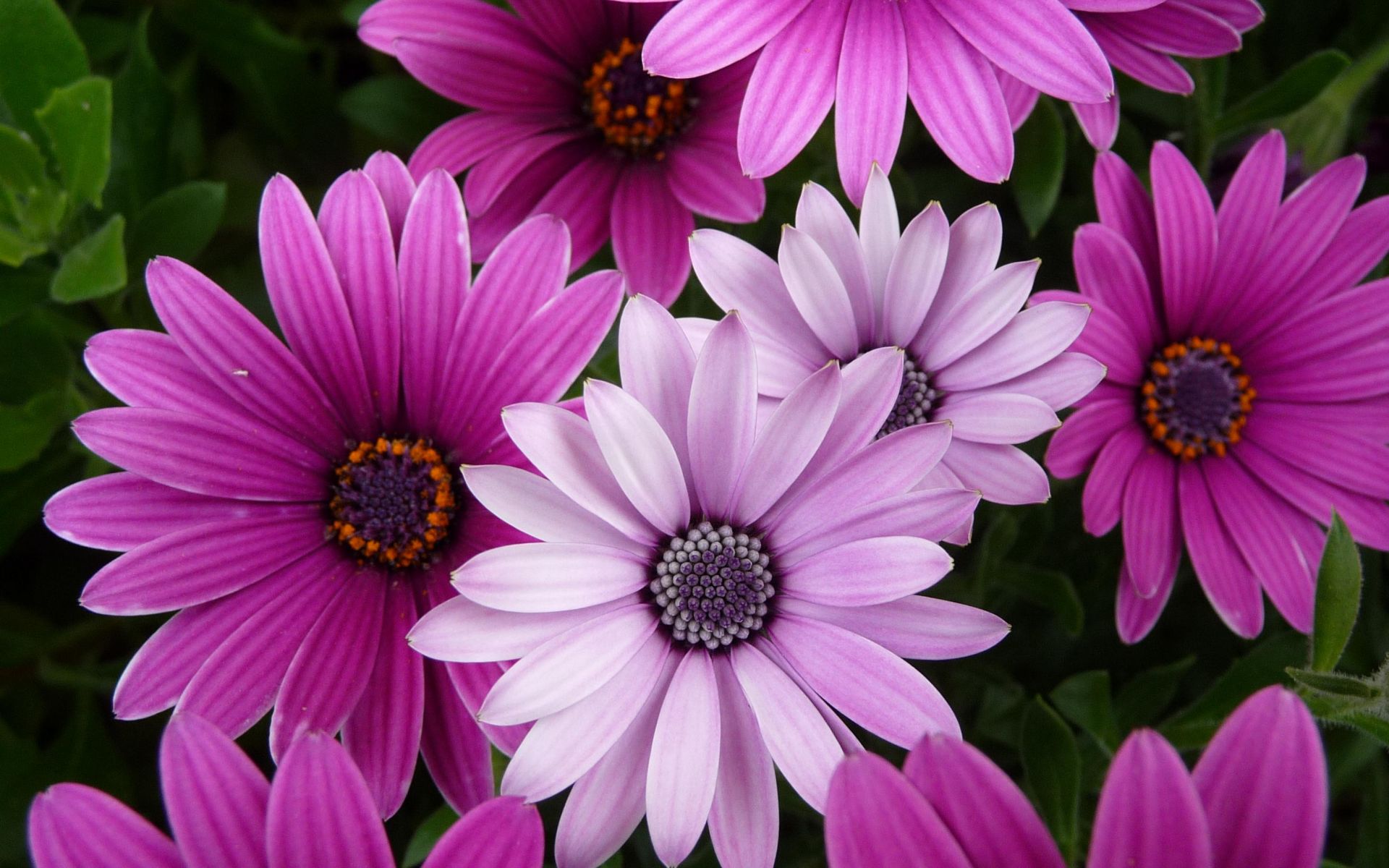 শিক্ষক পরিচিতি
আ.ন.ম. নাজমুস সাদাত
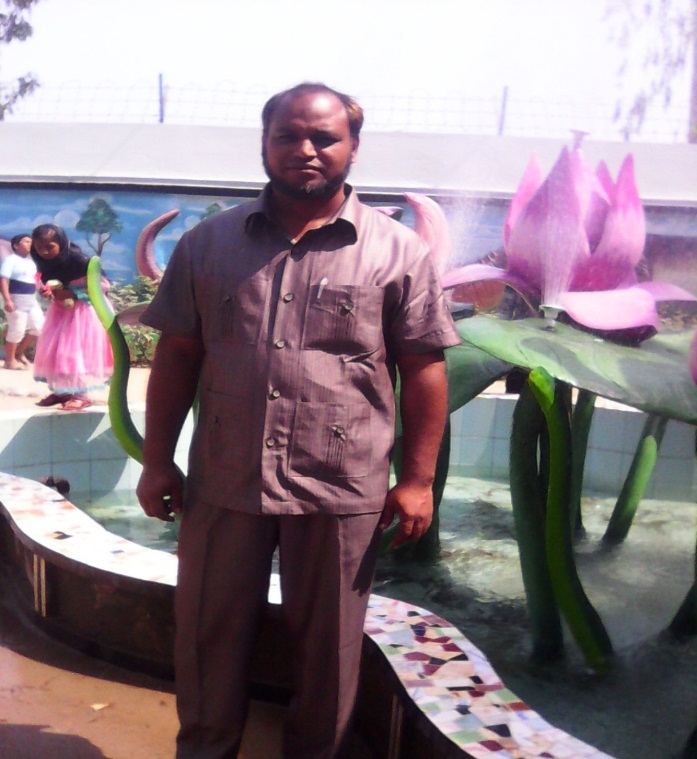 সিনিয়র সহকারী শিক্ষক(বিএসসি গণিত)
ইসলামপুর আলহাজ্জ শঃ ও শঃ বালিকা দাখিল মাদ্রাসা।
নন্দিগ্রাম,বগুড়া।
মোবাইল নং-০১৭১৭৫৪৭৯২২
ইমেইল নং-anmnazmussadat1977@gmail.com
CPD For ICT -28/05/2016      -    10/06/2016
পাঠ পরিচিতি
অধ্যায়ঃ তৃতীয়
পাঠঃ আয়তাকার ক্ষেত্রের ক্ষেত্রফল নির্ণয়
বিষয়ঃ গণিত
শ্রেণিঃ অষ্টম
সময়ঃ ৫০মিনিট
তারিখঃ ০৮/০৬/২০১৬
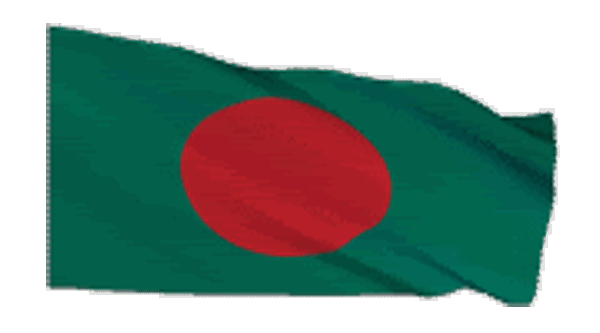 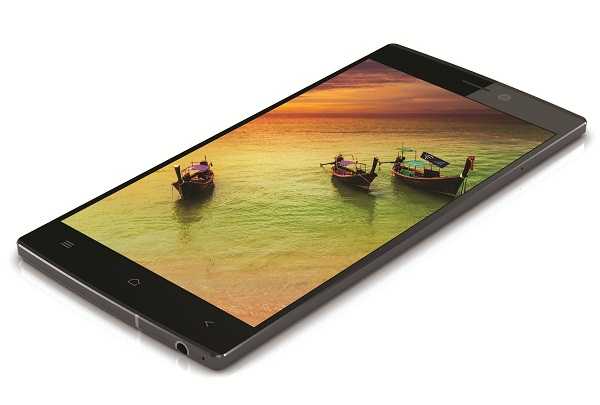 উপরে ক্লিক কর
উপরের চিত্রে কী আকৃতির বস্তু দেখা যায়
A
D
দৈর্ঘ্য
প্রস্থ
B
C
উপরের চিত্রে কী দেখতে পাচ্ছ?
পাঠ শিরোনাম
আজকের পাঠঃ আয়তাকার ক্ষেত্রের ক্ষেত্রফল নির্ণয় ।
শিখন ফল
এই  পাঠ শেষে শিক্ষার্থীরা…
আয়তাকার ক্ষেত্রের দৈর্ঘ্য,প্রস্থ বলতে পারবে।
আয়তাকার ক্ষেত্রের ক্ষেত্রফল নির্ণয় করতে পারবে।
আয়তাকার আকৃতির বস্তুর ভিতরের ও বাহিরের নিদ্দিষ্ট অংশের ক্ষেত্রফল নির্ণয় করতে পারবে ।
পাঠ আলোচনা
দৈর্ঘ্য
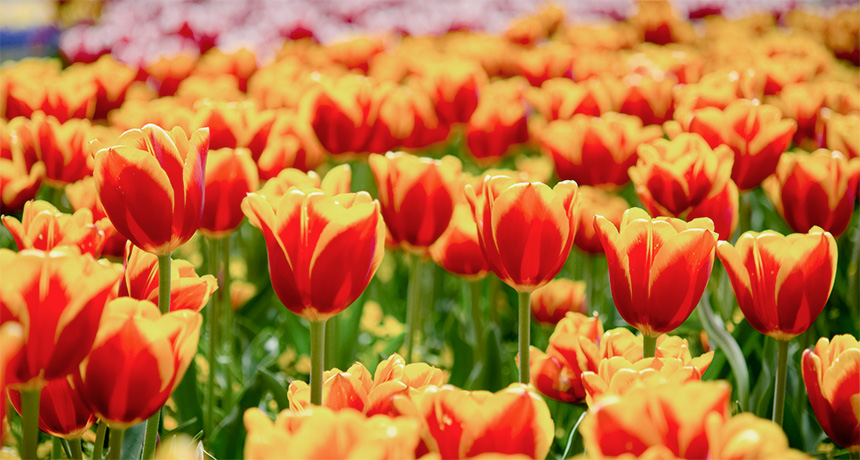 প্রস্থ
উপরে আয়তাকার বাগানের চিত্রটি লক্ষ কর।
সমাধান
পাঠ আলোচনা
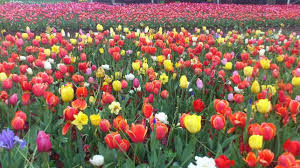 দৈর্ঘ্য
৪০মিটার
৩০মিটার
প্রস্থ
বাগানের দৈর্ঘ্য ৪০মিটার ও প্রস্থ ৩০মিটার এর ক্ষেত্রফল নির্ণয় ।
সমাধান
একক কাজ
৩০ মিটার
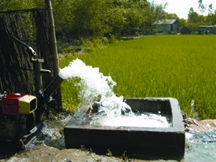 ২০ মিটার
আয়তাকার মাঠের দৈর্ঘ্য ও প্রস্থ কত?
সমাধান
আয়তাকার মাঠের দৈর্ঘ্য=৩০ মিটার
এবং আয়তাকার মাঠের প্রস্থ=২০ মিটার
জোড়ায় কাজ
৩৫ মিটার
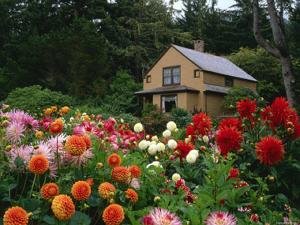 ২৬ মিটার
চিত্র অনুসারে বাগানের ক্ষেত্রফল নির্ণয় কর।
সমাধান
পাঠ আলোচনা
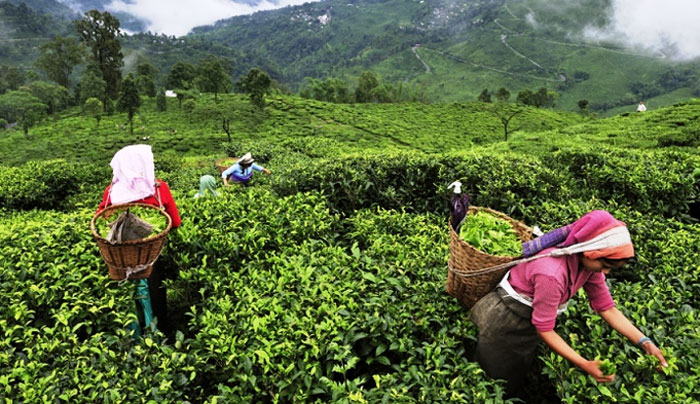 ৪০ মিটার
৩০ মিটার
৪ মিটার
দৈর্ঘ্য
রাস্তা
প্রস্থ
রাস্তা
৪ মিটার
রাস্তার ক্ষেত্রফল নির্ণয়
সমাধান
আয়তাকার বাগানের ক্ষেত্রফল=(৪০× ৩০) বর্গ মিটার
                                     =১২০০ বর্গ মিটার
রাস্তা সহ আয়তাকার বাগানের দৈর্ঘ্য=(৪০+৪×২)মিটার
                                            =৪৮ মিটার
রাস্তা সহ আয়তাকার বাগানের প্রস্থ   =(৩০+৪×২) মিটার
                                              =৩৮মিটার

রাস্তা সহ আয়তাকার বাগানের ক্ষেত্রফল= (৪৮× ৩৮)মিটার
                                                =১৮২৪  বর্গ মিটার
রাস্তার ক্ষেত্রফল=(১৮২৪-১২০০) বর্গ মিটার
                    =6২৪ বর্গ মিটার
রাস্তার ক্ষেত্রফল= 6২৪ বর্গ মিটার
দলীয় কাজ
৫৬ মিটার
রাস্তা
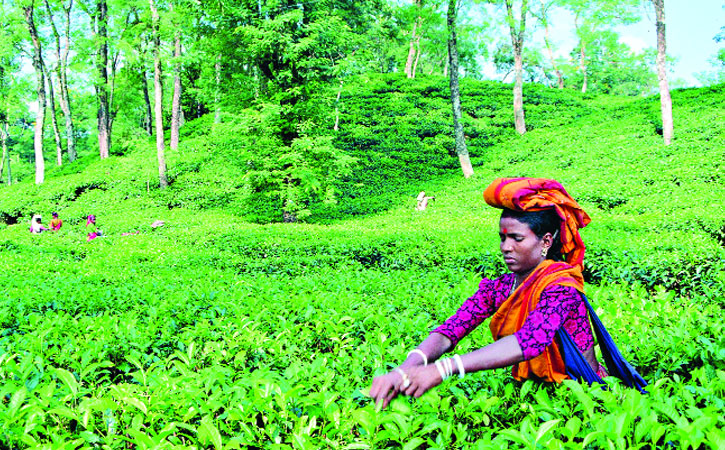 ৪৬ মিটার
৪ মিটার
রাস্তা
৪মিটার
চিত্রের আলোকে রাস্তার ক্ষেত্রফল কত নির্ণয় কর
সমাধান
রাস্তা সহ আয়তাকার চা বাগানের ক্ষেত্রফল=৫৬× ৪৬)বর্গ মিটার
                                                =২৫৭৬বর্গ মিটার
 আয়তাকার চা বাগানের দৈর্ঘ্য=(৫৬-৪×২) মিটার
                                  =৪৮ মিটার
 আয়তাকার চা বাগানের প্রস্থ=(৪৬-৪×২) মিটার
                                =৩৮ মিটার
 আয়তাকার চা বাগানের ক্ষেত্রফল=(৪৮× ৩৮) বর্গ মিটার
                                      =১৮২৪বর্গ মিটার
রাস্তার ক্ষেত্রফল=(২৫৭৬-১৮২৪) বর্গ মিটার
                  =৭৫২বর্গ মিটার
রাস্তার ক্ষেত্রফল=৭৫২বর্গ মিটার
মূল্যায়ন
১। আয়তাকার ক্ষেত্রের ক্ষেত্রফল নির্ণয়ের  সূত্র কোনটি?
ক)দৈর্ঘ্য +প্রস্থ খ) দৈর্ঘ্য ×প্রস্থ  গ) দৈর্ঘ্য -প্রস্থ ঘ) দৈর্ঘ্য   ÷   প্রস্থ 
২।একটি বাগানের দৈর্ঘ্য২৫মিটার ওপ্রস্থ ১৮মিটার হলে ক্ষেত্রফল কত?
ক)৪৫০ বর্গ মিটার খ)৫৪০ বর্গ মিটার গ)৩৫০ বর্গ মিটার ঘ)৪৫৮ বর্গ মিটার
৩। একটি মাঠের ক্ষেত্রফল৪৭৫ বর্গ মিটার ও দৈর্ঘ্য২৫মিটার ।মাঠটির
প্রস্থ কত মিটার?
সমাধান
৩।সমাধান,
দেওয়া আছে,মাঠের ক্ষেত্রফল=৪৭৫বর্গ মিটার
ও মাঠের দৈর্ঘ্য=২৫ মিটার
মাঠের প্রস্থ=(৪৭৫÷ ২৫) মিটার
            =১৯ মিটার
মাঠের প্রস্থ= ১৯ মিটার
বাড়ির কাজ
৫ মিটার
দৈর্ঘ্য৫৬মিঃ
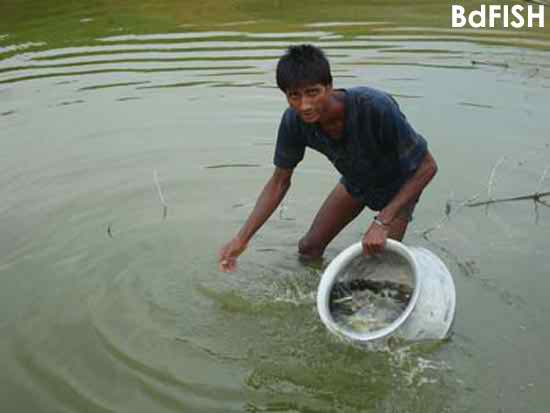 প্রস্থ ৩৬মিঃ
উপরের চিত্রের আলোকে পুকুর পাড়ের ক্ষেত্রফল নির্ণয় কর।
ধন্যবাদ
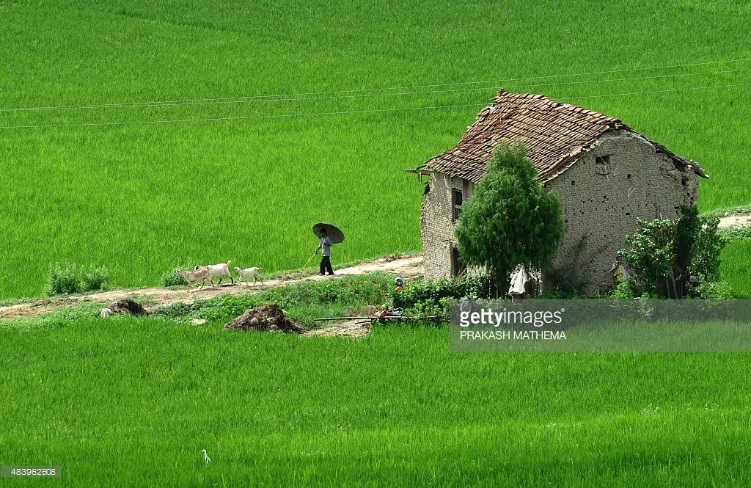